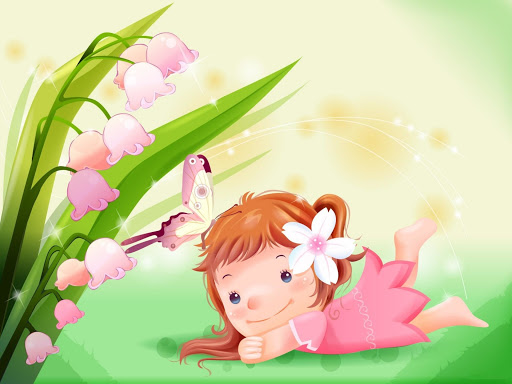 Welcome to my class
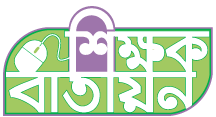 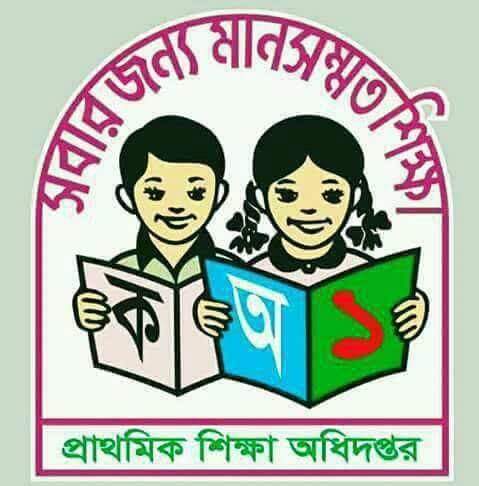 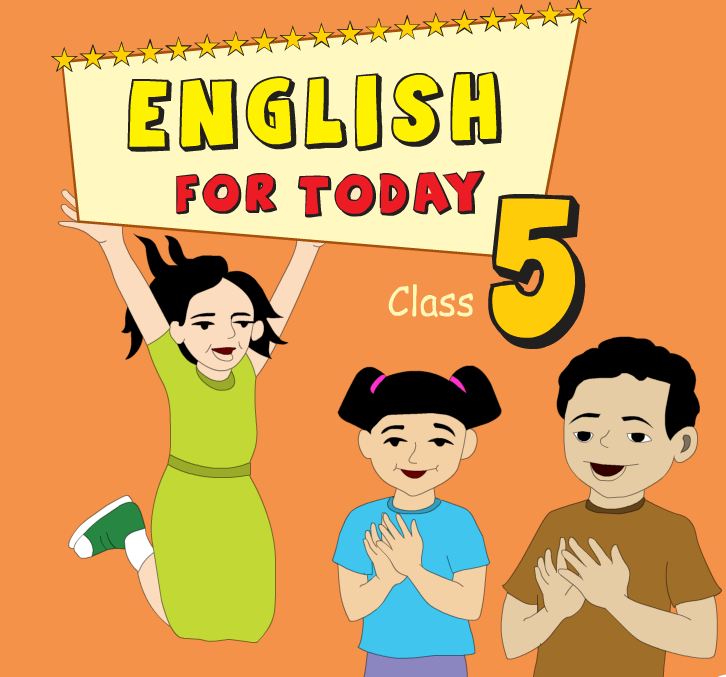 Subject : English
Unit: 10
Lesson: 1-2
Part of lesson: Kishoreganj—home district.
Page:38,39
Raihana Haque
Head teacher
Banshgari one GPS
Bhairab,Kishoreganj
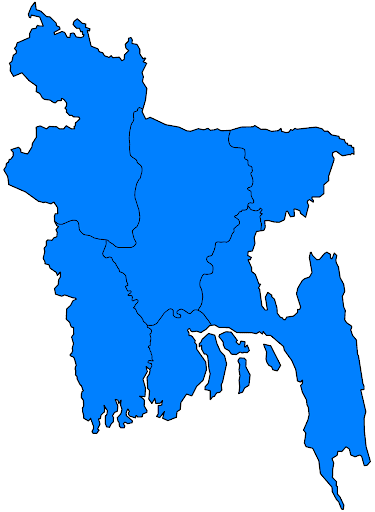 Look at the picture
What have you seen in the picture?
Kishoreganj
Dhaka
Yes, you can remember , because yesterday we read about Mamun’s home  district.
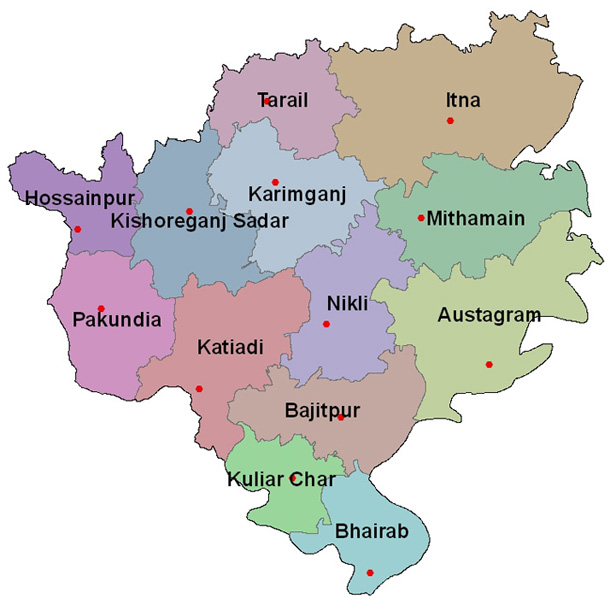 Today we will read  the next text….
My home district
Learning outcomes:
Students will be able to….
4.2.1 Understand and enjoy sample stories.
1. 1.2  Say sentences with proper intonations.
1.7.1  read paragraphs , dialogue stories.
Open at page -38
Teachers reading
Look and listen carefully
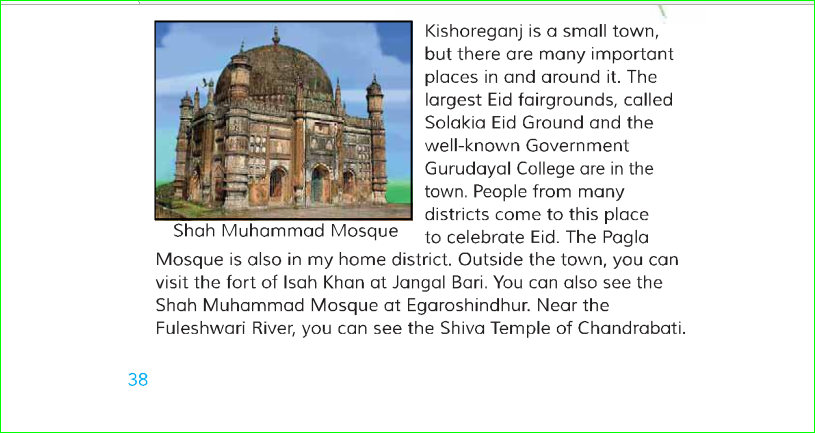 I am playing an audio and you listen and  read attaintively .
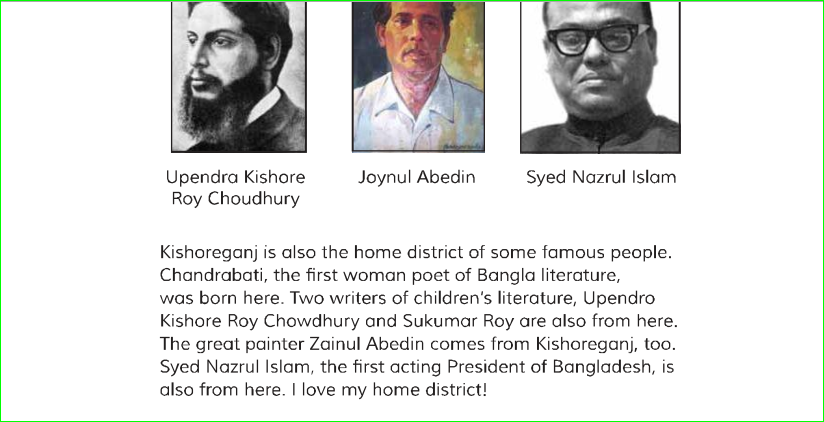 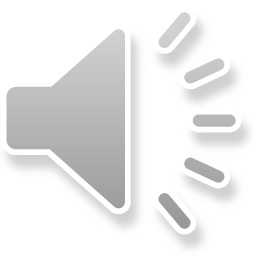 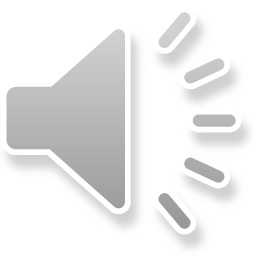 New words
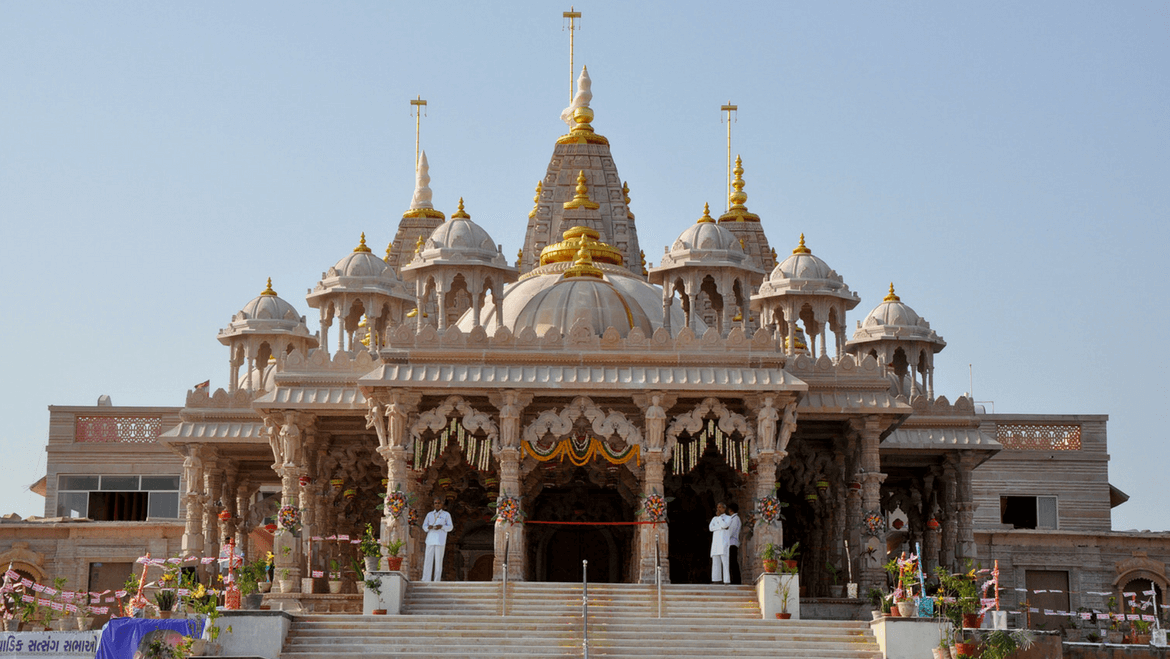 Temple
Place of worship
There is a temple in our village.
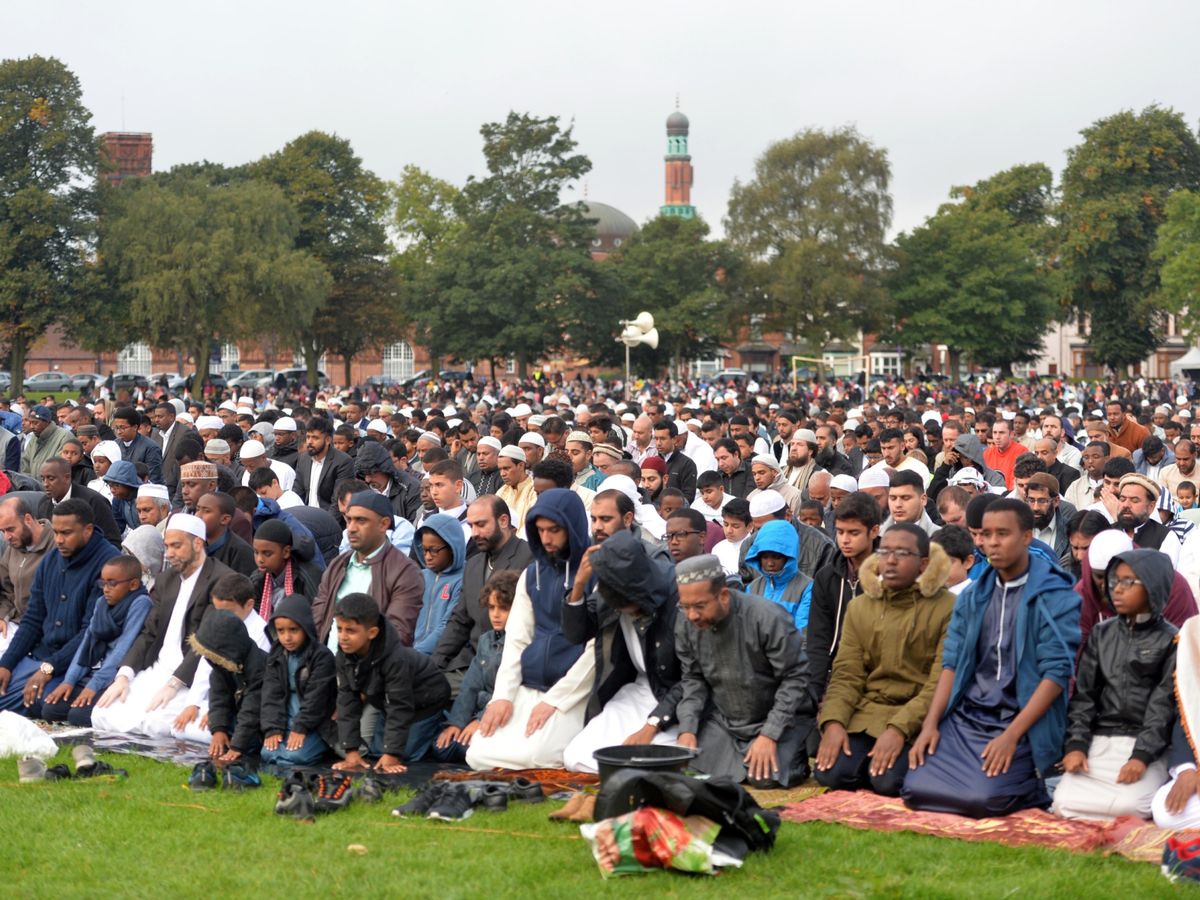 Muslims Eid celebration in the field
Fairground
The Muslim's go to the Eid fairground.
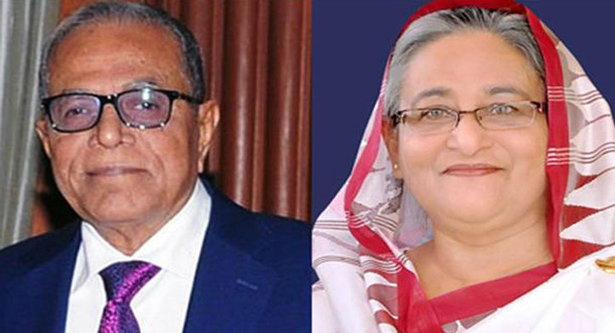 Very famous
Well-known
Our prim minister is a well-known person.
Literature
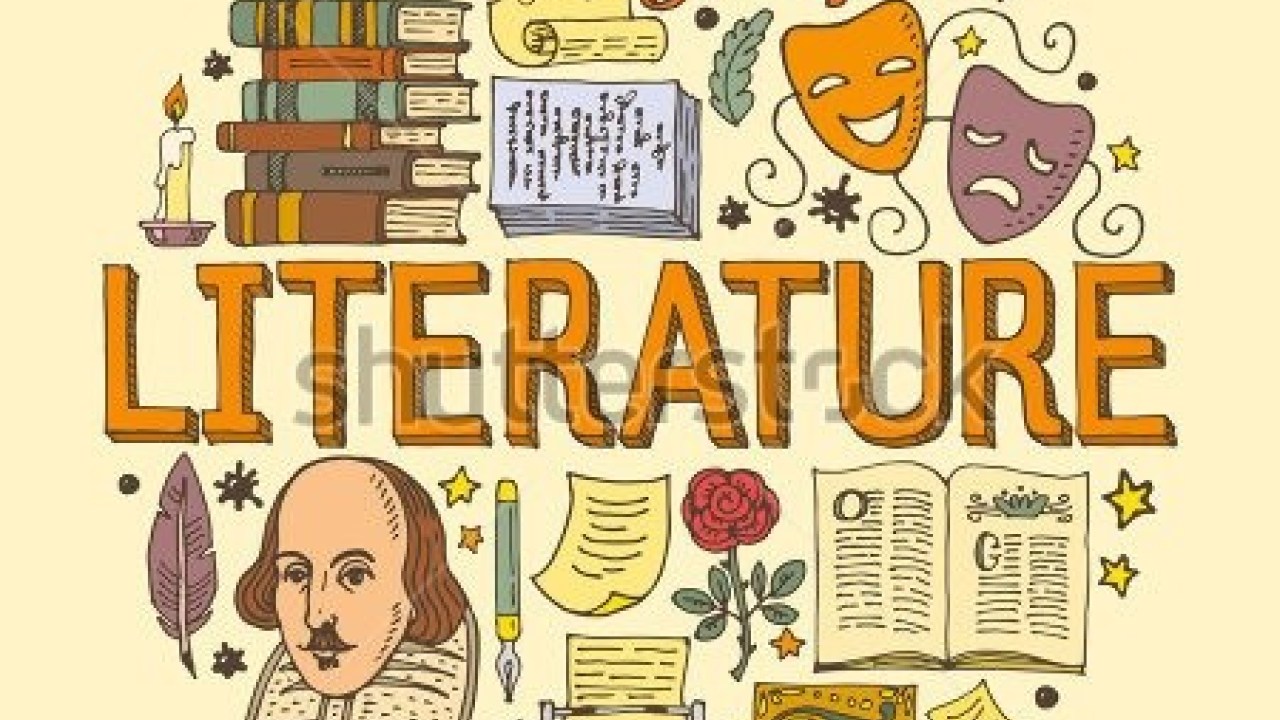 Printed Works
Chandrabati was the first literature women poet.
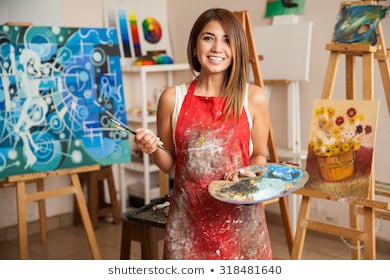 Painter
Artist
Zainul abedin was a great painter.
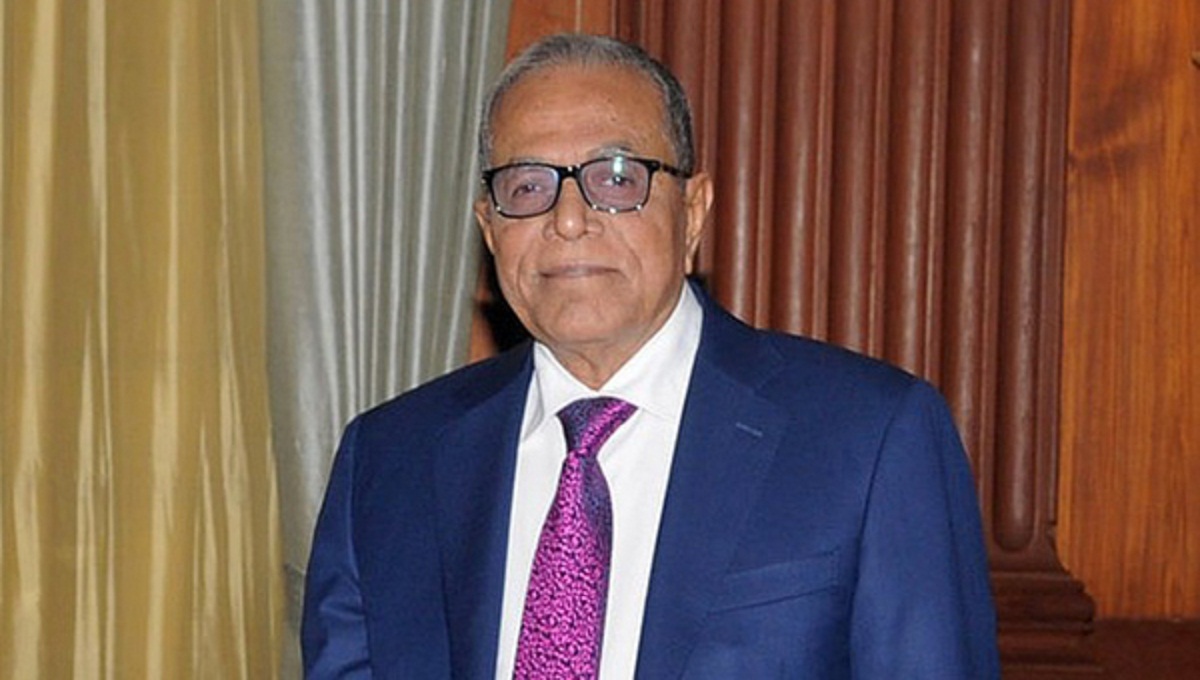 President
Governor
Abdul Hamid is our president.
Look and Say true or false
False
1. Kishoreganj is a big town.
2.The largest Eid fairground is in the Kishoreganj .
True
3.Chandrabati is the 2nd woman poet of Bangla literature.
False
4.The great painter Zainul  Abedin born in Kishoreganj.
True
Answer the following questions in short
Now check your answer
1.What is the Kishoreganj famous for?
Ans. Kishoreganj is famous for some important places and persons.
2. Who is the master of  painting?
Ans. Zainul  Abedin is the master of painting.
3.Who is Chandrabati ?
Ans. Chandrabati is the first women poet of Bangla literature.
Rearrange the jumble sentences
1.Solakia,the. Eid Ground, largest ,is
1. Solakia is the largest Eid Ground .
2. also, in, my, district ,the, mosque ,Pagla, is
2. The Pagla mosque is in my district also.
3.The , Nazrul, Islam, first, president, acting, Syed, was
3. Syed Nazrul Islam was the first acting president .
One day One word
Celebrate
উদযাপন করা
After four years I celebrated my birthday.
Lets listen summary of the text
Home Work
Write five sentences about famous people of your home district .
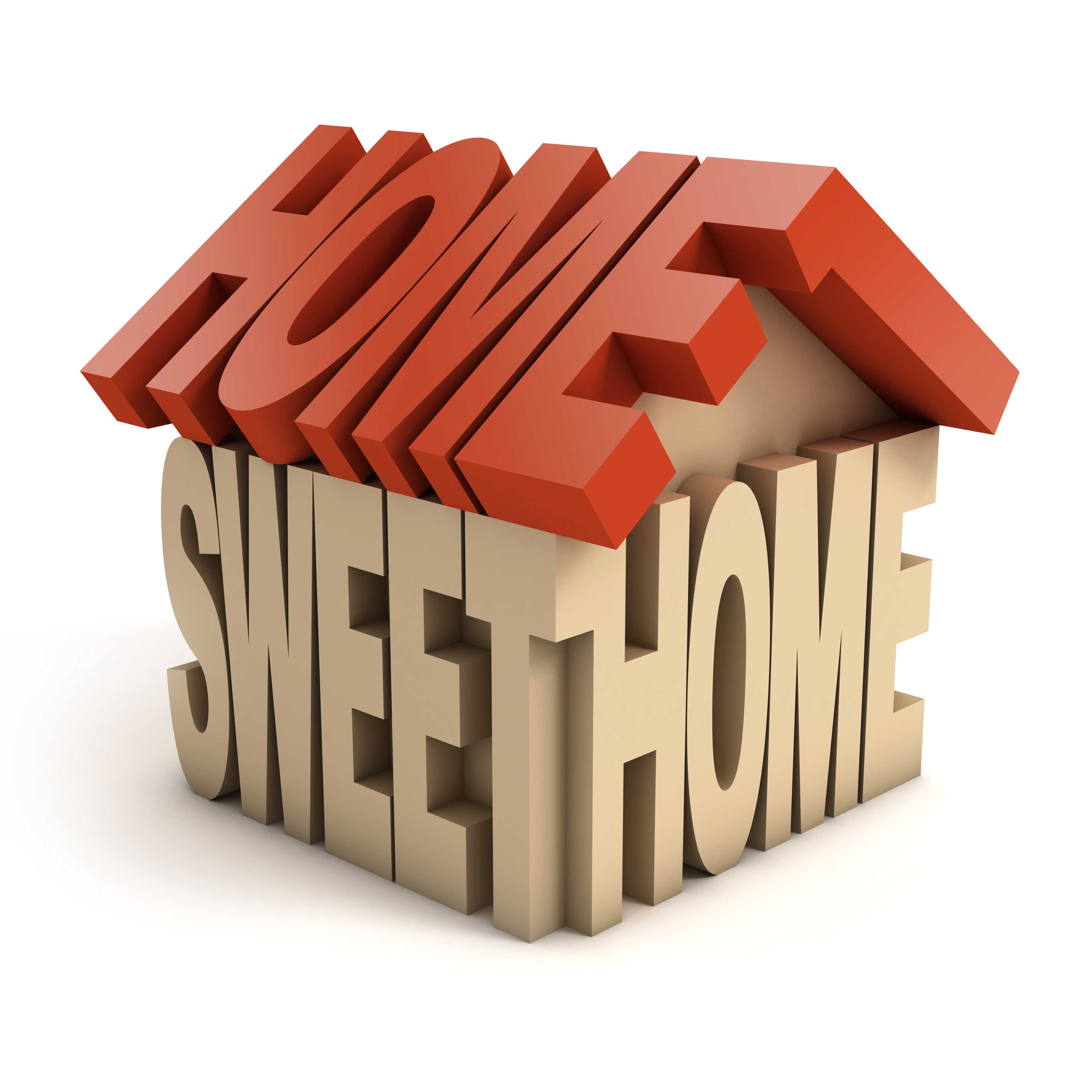 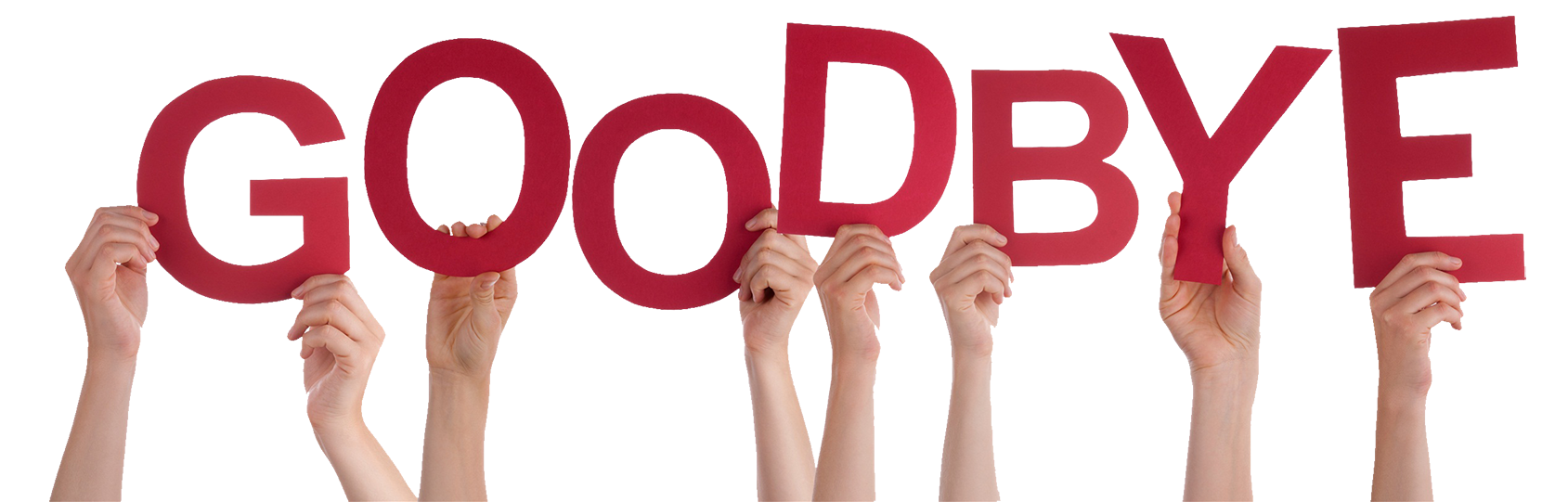